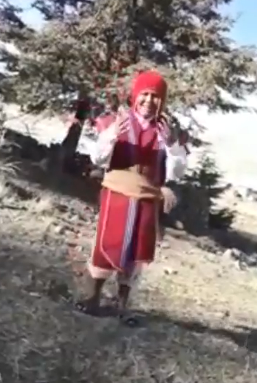 IV CONCURSO VIRTUAL  DE DECLAMACIÓN DE POESÍAS
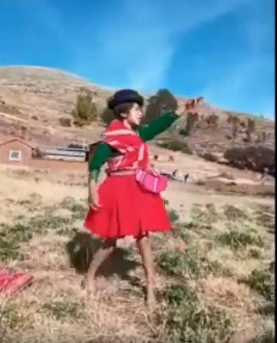 “WAWANAKANA  ARUPA”
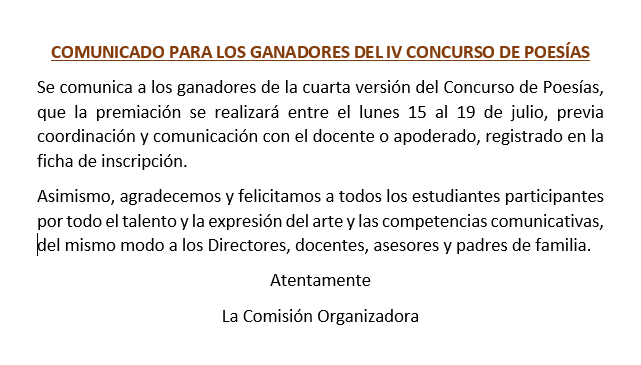 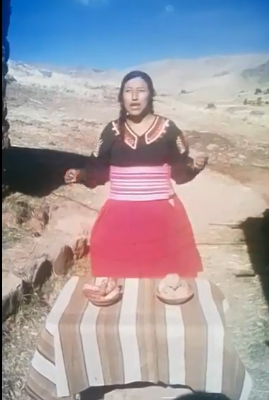 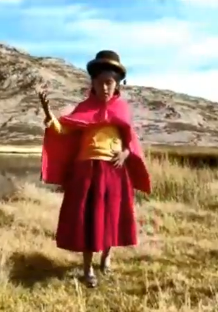 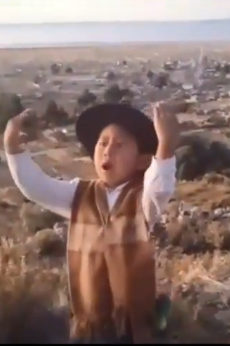 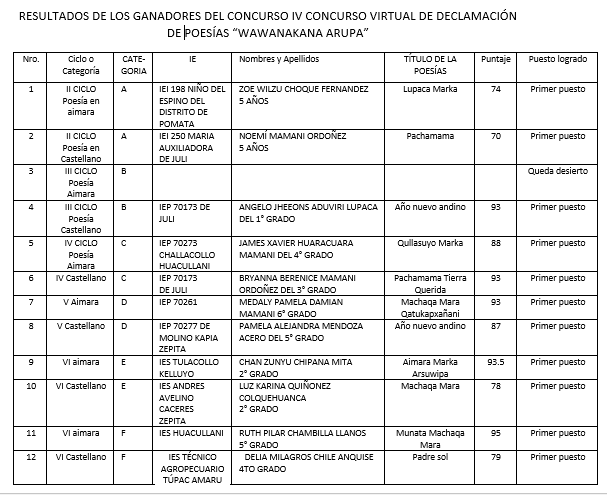 RESULTADOS DE LOS GANADORES DEL CONCURSO IV CONCURSO VIRTUAL DE DECLAMACIÓN DE POESÍAS